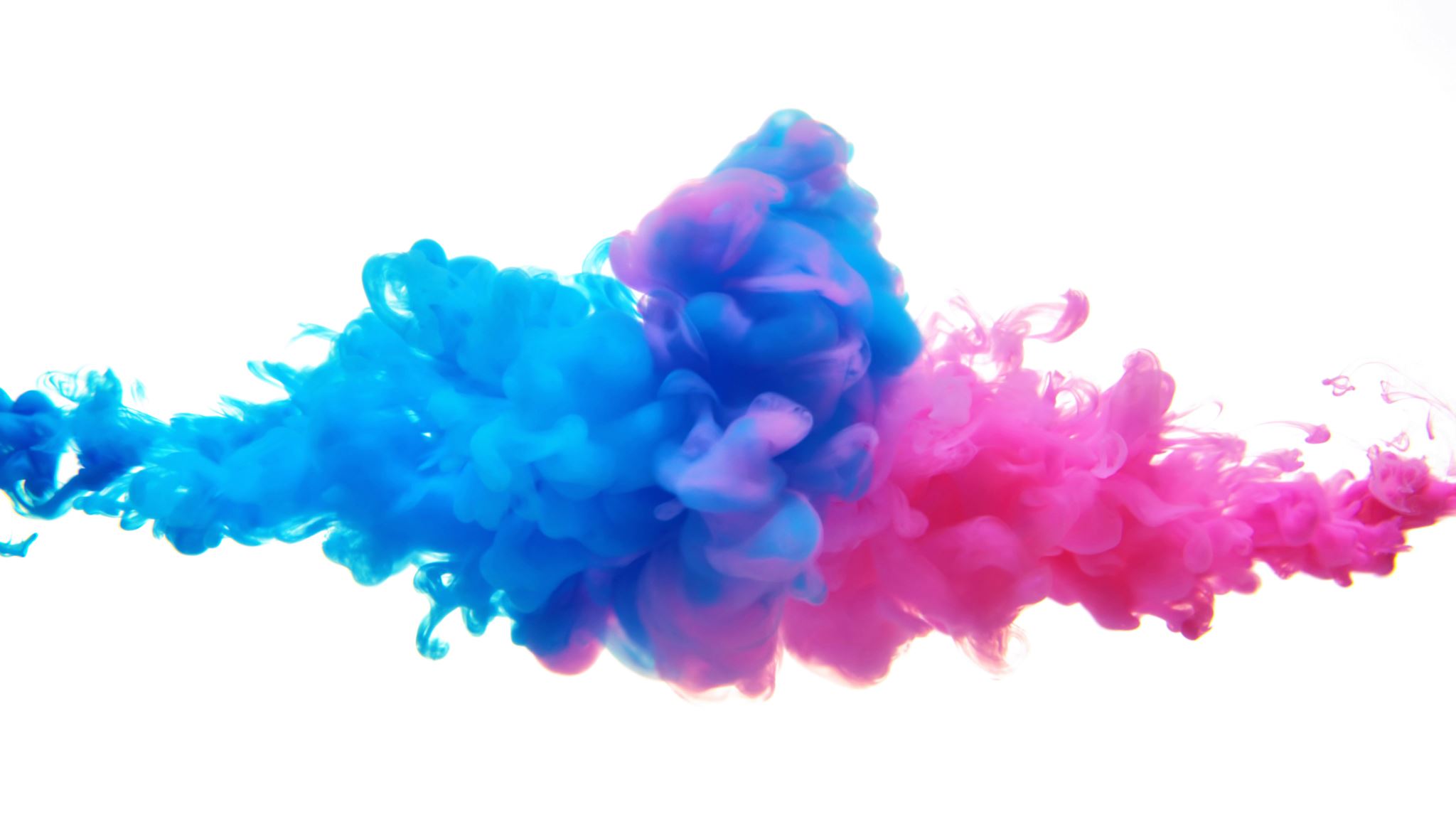 Disseminated intravascular coagulopathy
Prepared by :
Muhanad Alkaraki , Abeer Aljufot , Muhanad Murar
Introduction
Definition: systemic activation of blood coagulation, which results in generation and deposition of fibrin, leading to microvascular thrombi in various organs and contributing to multiple organ dysfunction syndrome (MODS).
 Consumption and subsequent exhaustion of coagulation proteins and platelets (from ongoing activation of coagulation) may induce severe bleeding, though micro clot formation may occur in the absence of severe clotting factor depletion and bleeding
DIC is not a kind of independent disease, but a middle process or complication of some diseases.
 It is essentially an imbalance between the coagulation process and anticoagulation process. It is a syndrome characterized by massive activation and consumption of coagulation proteins, fibrinolytic proteins and platelets.
Epidemiology
DIC may occur in 30-50% of patients with sepsis, and it develops in an estimated 1% of all hospitalized patients. 
DIC occurs at all ages and in all races, and no particular sex predisposition has been noted.
Normal Hemostasis
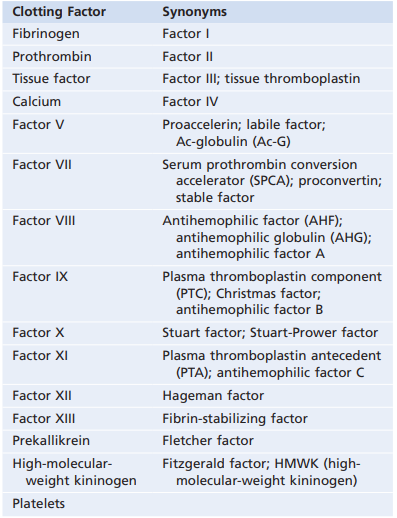 To understand DIC, it is best to first review the normal physiology of clot formation
Normal Hemostasis
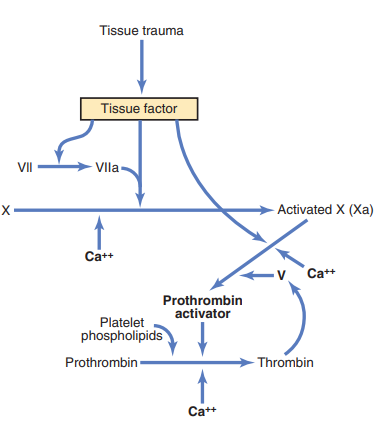 The extrinsic pathway for initiating the formation of prothrombin activator begins with a traumatized vascular wall or traumatized extravascular tissues that come in contact with the blood. This condition leads to the following steps, as shown in the figure
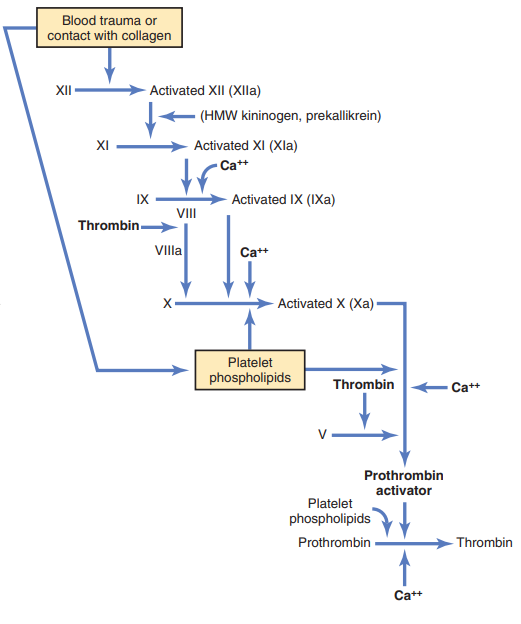 Normal Hemostasis
The intrinsic pathway: the second mechanism for initiating formation of prothrombin activator, and therefore for initiating clotting, begins with trauma to the blood or exposure of the blood to collagen from a traumatized blood vessel wall. Then the process continues through the series of cascading reactions shown in the figure
Normal Hemostasis
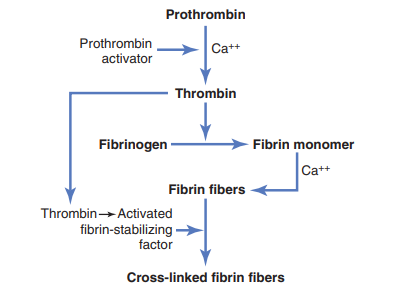 The common pathway :
What are the conditions predisposing to DIC?
OBSTETRIC COMPLICATIONS : 1- abruptio placentae 
2- retained dead fetus           3- septic abortion 
4- amniotic fluid embolism     5- toxemia 
All of which cause in a way or another to the expression of tissue factor.
INFECTIONS : 1- sepsis ( G+ and  G- )
2- meningococcemia     3- histoplasmosis 
4- aspergillosis             5- malaria
Endotoxins from the bacterial walls and cytokines (TNF and IL-1 )induce endothelial cells to produce tissue factor.
What are the conditions predisposing to DIC?
NEOPLASMS :
1- mucin-secreting adenocarcinomas of the pancreas 
2- adenocarcinomas of the prostate 
3- carcinomas of stomach and lung 
As Mucin activates coagulation
4- acute promyelocytic leukemia 
As primary granules activate coagulation
MASSIVE TISSUE INJURY : 
Trauma , burns , extensive surgeries.
Miscellaneous : 
Acute intravascular hemolysis, snakebite, giant hemangiomas, shock, heat stroke, vasculitis, aortic aneurysm, liver disease.
Which lead to expression of tissue factor 
pathogenesis
Pathological activation of the coagulation cascade leading to : 
WIDESPREAD microthrombi resulting in ISCHEMIA and INFARCTIONS. 
CONSUMPTION of platelets and factors resulting in BLEEDING, especially from IV SITES and MUCOSAL SURFACES ( i.e., body orifices ).
Clinical presentation
Clinical presentation and consequences depend on etiology and rapidity of initiating event
Acute DIC is a consumption coagulopathy state where excess thrombin is generated to such a high degree that it overcomes the large amounts of natural anticoagulants normally present in the plasma, In acute DIC, an explosive generation of thrombin depletes clotting factors and platelets and activates the fibrinolytic system→ Bleeding into the subcutaneous tissues, skin, and mucous membranes occurs, along with occlusion of blood vessels caused by fibrin in the microcirculation.•
Clinical presentation
Acute (uncompensated DIC) events lead to:
intravascular coagulation 
depletion of platelets and procoagulant factors
production of fibrin degradation products 
Bleeding:
Persistent bleeding from venipuncture sites, surgical wounds
Bleeding from episiotomy incisions, perineal lacerations 
Bleeding gums and nose 
Blood-stained urine –hematuria
Fever, hypotension, acidosis, proteinuria, hypoxia
Clinical presentation
In chronic DIC (compensated), the process is the same, but it is less explosive. Usually there is time for compensatory responses to take place, which diminish the likelihood of bleeding but give rise to a hypercoagulable state. These changes in the blood can be detected by testing the coagulation system.
•Slowly evolving DIC primarily causes venous thromboembolic manifestations ( deep venous thrombosis, pulmonary embolism).
History
a recent history of severe infections or trauma as well as hepatic failure, obstetric 
complications, and malignancy.
 history of deep vein or arterial thrombosis may also be suggestive of DIC.
 experience bleeding from multiple sites including gingiva, areas of trauma or surgery, the vagina, the rectum, or through devices such as urinary catheters.

 Symptoms of hematuria, oliguria, and anuria may be seen if concomitant renal failure from DIC results.
 dyspnea and hemoptysis if pulmonary hemorrhage or pulmonary embolism is occurring. 
A patient could also experience chest pain if arterial occlusion of a coronary artery develops
Physical examination
Circulatory signs include the following:
Signs of spontaneous and life-threatening hemorrhage
Signs of subacute bleeding
Signs of diffuse or localized thrombosis
Bleeding into serous cavities
Central nervous system signs include the following:
Nonspecific altered consciousness or stupor
Transient focal neurologic deficits
Physical examination
Cardiovascular signs include the following:
Hypotension
Tachycardia
Circulatory collapse
Respiratory signs include the following:
Pleural friction rub
Signs of acute respiratory distress syndrome (ARDS)
Physical examination
Gastrointestinal signs include the following:
Hematemesis
Hematochezia
Genitourinary signs include the following:
Signs of azotemia and renal failure
Acidosis
Hematuria
Oliguria
Menorrhagia
Uterine hemorrhage
Physical examination
Dermatologic signs include the following:
Petechiae
Jaundice (liver dysfunction or hemolysis)
Purpura
Hemorrhagic bullae
Acrocyanosis
Skin necrosis of lower limbs (purpura fulminans)
Localized infarction and gangrene
Wound bleeding and deep subcutaneous hematomas
Thrombosis
Physical examination
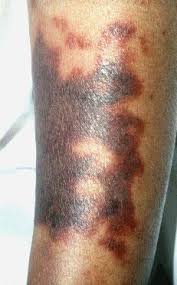 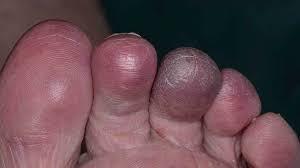 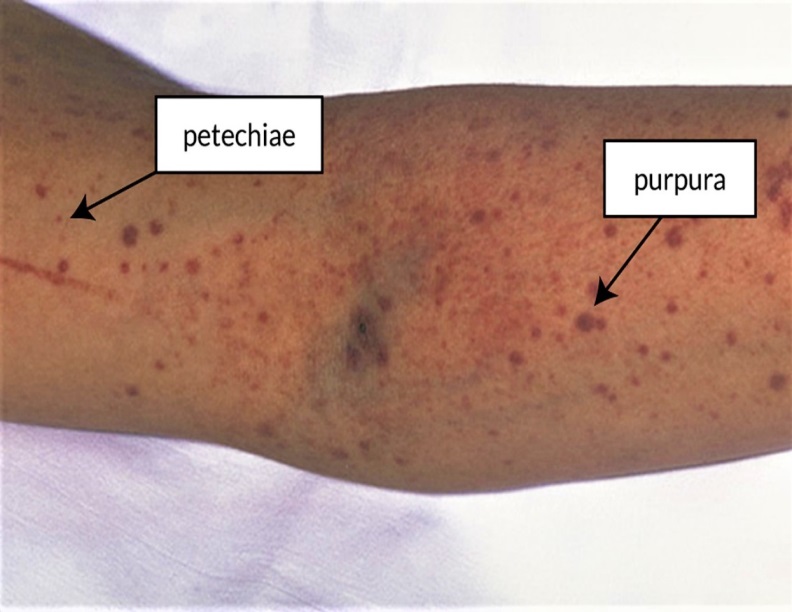 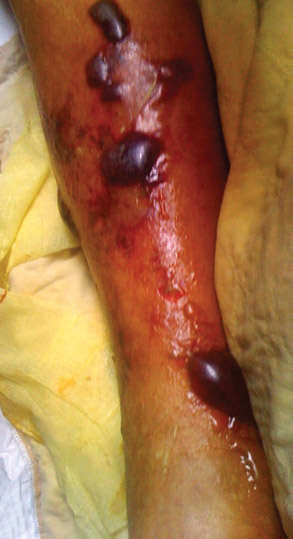 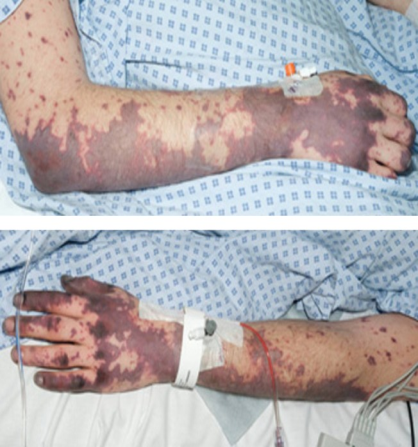 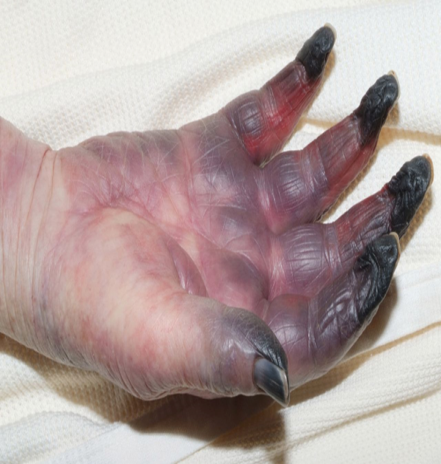 Investigations
No single history, physical exam, or laboratory component can lead to a diagnosis of or rule out DIC; therefore, a combination of both subjective, objective, and laboratory findings should be utilized to make a diagnosis of DIC.
Lab investigations of DIC:
СВС: thrombocytopenia is usually present 
Clotting times: Prothrombin time (PT) - prolonged (may be normal in early or chronic DIC 
Partial thromboplastin time (PTT) - prolonged (may be normal in early or chronic DIC)
(Thrombin time (TT) - may be increased due to consumption of fibrinogen
Fibrin related markers important for the diagnosis of DIC:
D-dimer - increased in acute and chronic DIC (best single test)CRA normal d-dimer essentially rules out DIC
Elevated d-dimer levels are seen in a number of conditions in addition to DIC (eg, pregnancy, acute thrombosis)
Coagulation factors: Fibrinogen is usually decreased (in an acute phase of DIC, the fibrinogen may not be decreased, only until DIC is severe
Investigations
International society on thrombosis and hemostasis scoring system for diagnosis of DIC
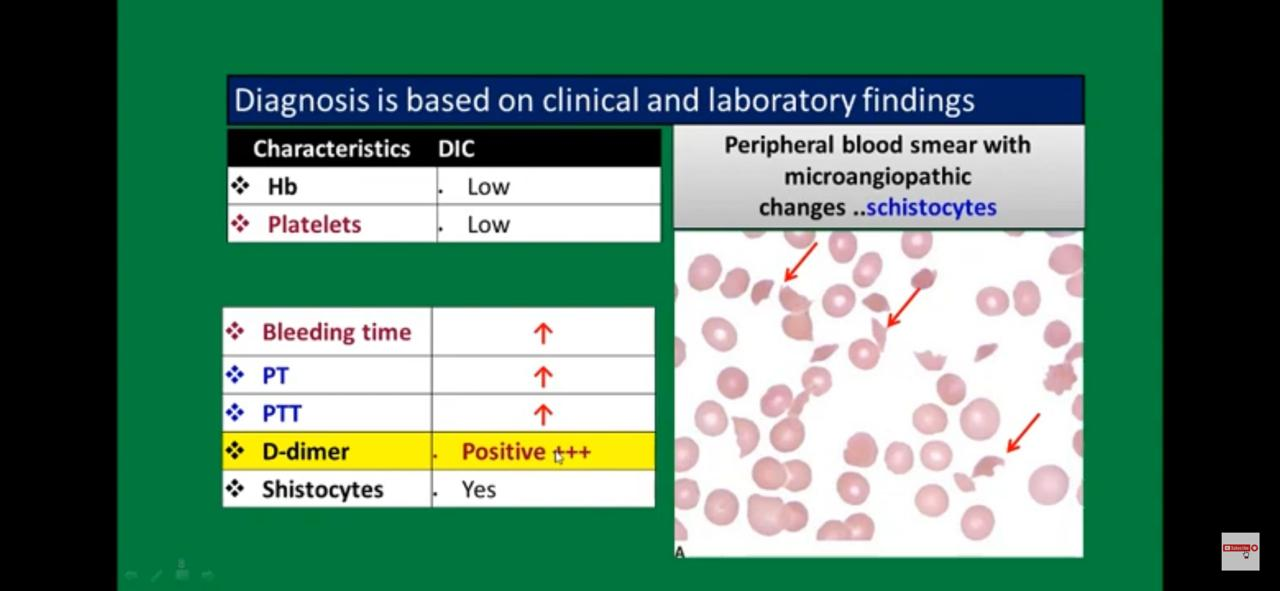 DDx
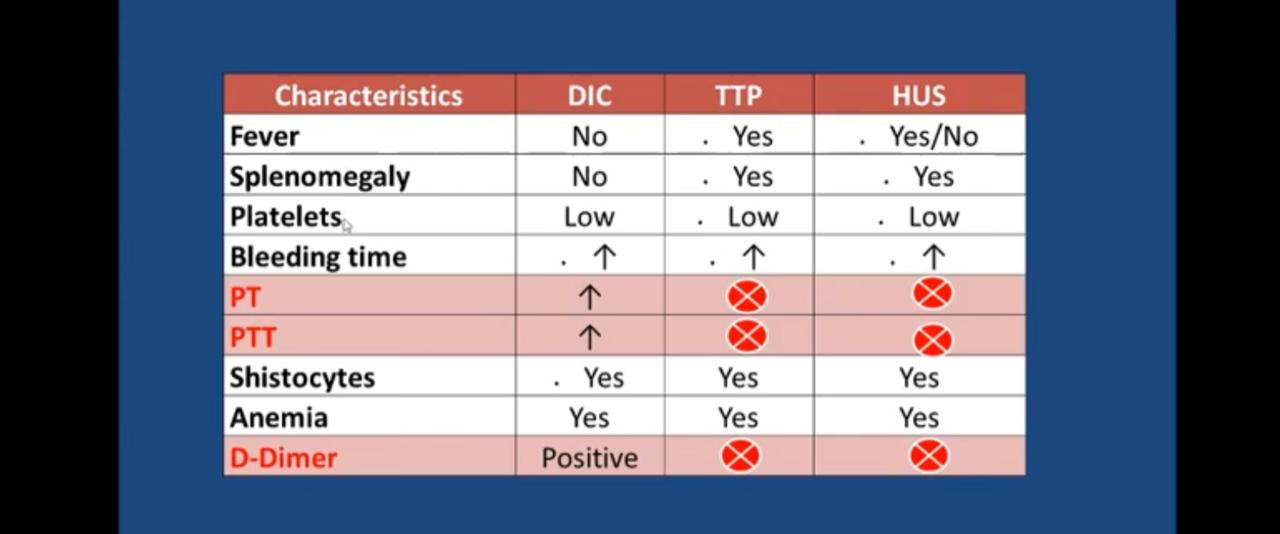 Differential Diagnoses
Dysfibrinogenemia
Hemolytic-Uremic Syndrome
Heparin-Induced Thrombocytopenia
Immune Thrombocytopenia (ITP) in Emergency Medicine
Thrombotic Thrombocytopenic Purpura (TTP)
TREATMENT
TREATMENT OF THE UNDERLYING DISORDER
The primary focus should be the diagnosis and treatment of the underlying disorder that has given rise to DIC 
As the treatment of the underlying disease is the mainstay of management of either ACUTE or CHRONIC DIC, delay should be avoided 
Underlying causes such as “ sepsis, shock, obstetrical problems “
REPLACEMENT THERAPY
Coagulation factor deficiency require replacement with FFP ( fresh frozen plasma ) 
Platelet transfusion should be used to maintain a platelet count greater than >50000/ML
Fibrinogen is replaced with CRYOPRECIPITATE, one unit of cryoprecipitate raises the fibrinogen level by 6-8mg/dl , so that 15 units of cryoprecipitate will raise the level from 50 to 150mg/dl
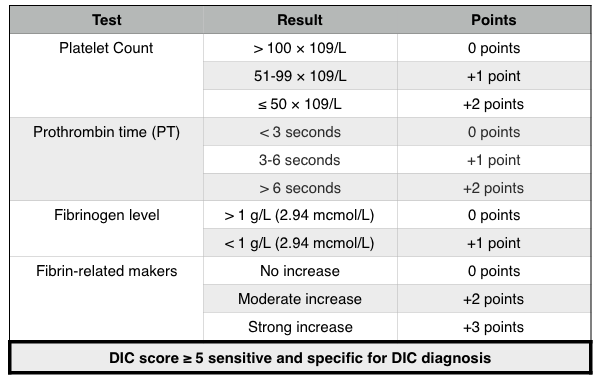 [Speaker Notes: FFP >>> made from the liquid portion of whole blood.it is used to treat conditions in which there are low blood clotting factor(INR>1.5) or low level of other blood proteins
CRYOPRECIPITATE >>> is a plasma-derived blood product for transfusion that contains fibrinogen (factor I), factor VIII, factor XIII, von Willebrand factor, and fibronectin]
HEPARINE THERAPY
In some cases, heparin therapy is CONTRAINDICATED, but when DIC is producing serious clinical consequences and the underlying cause is not rapidly reversible, heparin may be necessary. 
DOSE “ 500-750u/h “ is necessary.
ATTENTION : heparin therapy must be used in combination with REPLACEMENT THERAPY as it can lead to severe bleeding.
It cannot be effective if ATIII levels are markedly depleted. So ATIII levels should be measured and FFP used to raise levels to greater than 50%. Improvement in the platelet may lag as much as 1 week behind control of the coagulopathy.
OTHER TREATMENT
AMINOCAPROIC ACID. 1g/h IV. (WITH HEPARIN) 
It can never be used without heparin in DIC because of the risk of thrombosis. 
TRANEXAMIC ACID. 10mg/kg IV, q8h.

These two drugs should be added to decrease the rate of fibrinolysis, raise the fibrinogen level, and control bleeding.
ACUTE DIC
Without bleeding or evidence of ischemia >>> NO TREATMENT 
With bleeding >>> 1- blood components as needed 
2- FFP     3- cryoprecipitate      4- platelet transfusion.
With ischemia >>> anticoagulants after bleeding risk is corrected with blood products ( hemodynamic stability first ).
CHRONIC DIC
WITHOUT THROMBOEMOLISM>>> no specific therapy is needed.
We can give prophylactically: low dose heparin, LMWH in patients at high risk of thrombosis 
WITH THROMBOEMBOLISM>>> heparin or LMWH, trial of warfarin sodium (coumadin) 
If warfarin is unsuccessful, long-term use of LMWH may be helpful
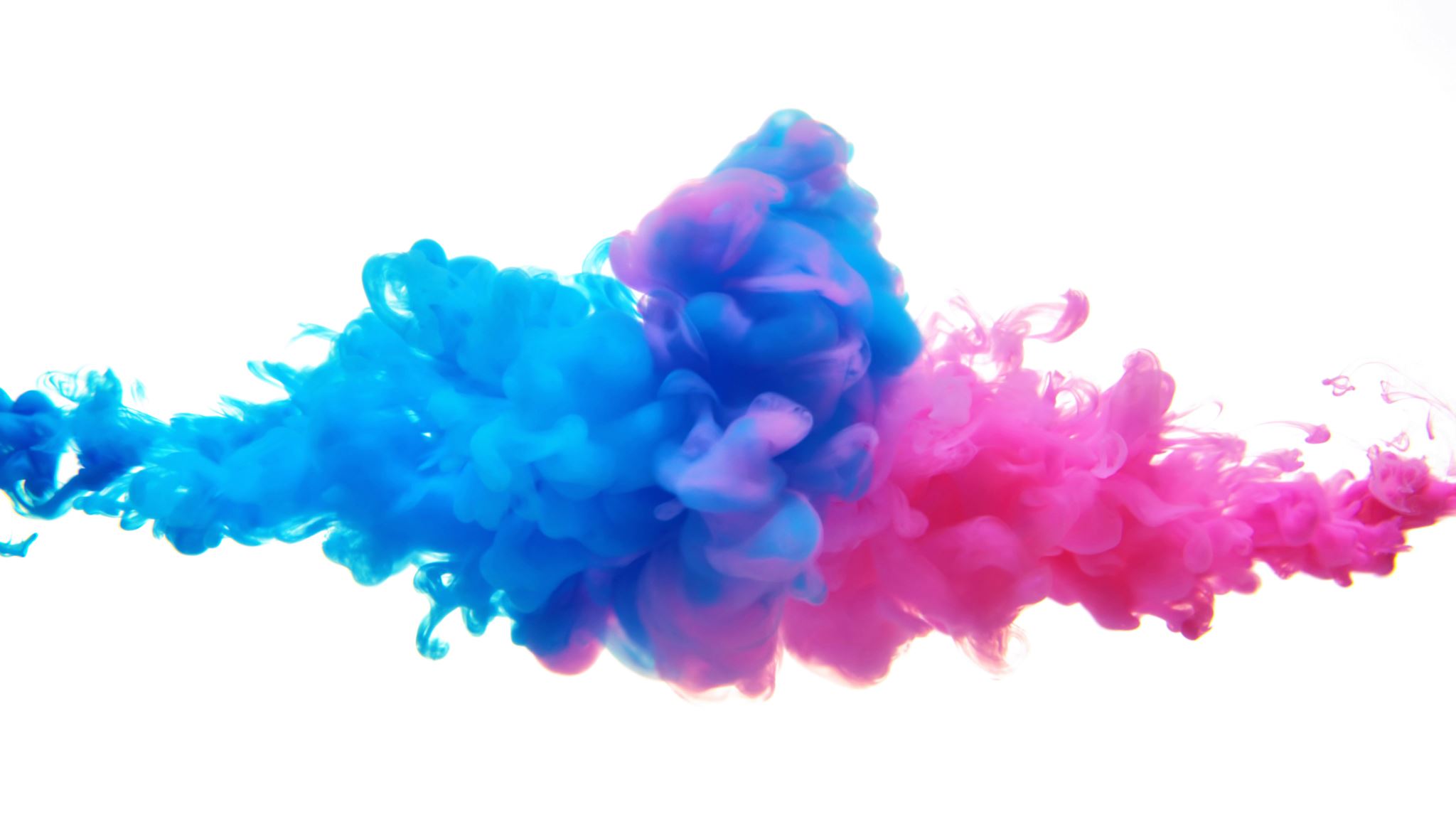 THANKYOU